The BHS Learning Journey
Year 8 this way!
End of Year Assessment
Practice questions completed and assessed
Model answers unpicked and critiqued
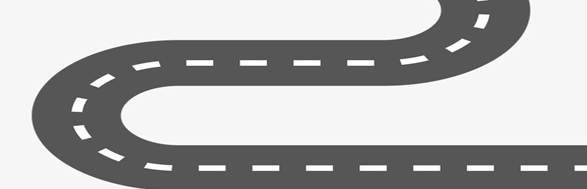 Revision techniques shared
 and modelled
TOPIC 6: What are we doing to our world?
Why Christians believe they should look after the earth?
Why should Humanities care for the planet?
What Christians believe about creation?
What is wondrous?
What are we doing to our home?
End of Year 7 Preparation
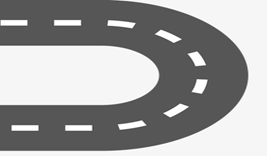 Why are the 99 names important?
How do Muslims talk to God?
What is a Zakat?
Year 7 Summer Term 2
What are Sawm, Halal and Haram?
What is Hajj?
What are the Five Pillars?
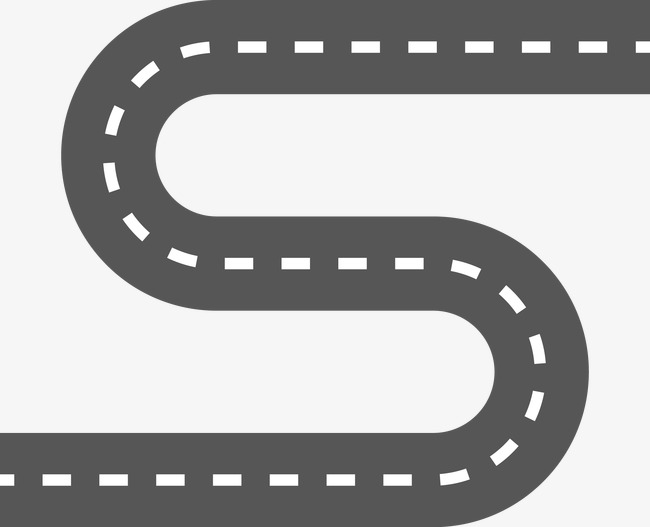 TOPIC 5: What are the fundamental beliefs in Islam?
Where do Christians get their guidance?
Why are rites of passage important?
What do Christians celebrate?
Why are parables important?
Year 7 Summer Term 1
Year 7 Spring Term 2
What are miracles?
How was Jesus portrayed?
What did Jesus do?
Did Jesus exist?
TOPIC 3 and 4: What are the fundamental beliefs in Christianity?
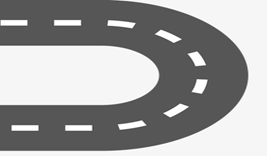 What are the holy books and laws in Judaism?
Where do Jewish people worship?
Who was Abraham?
What festivals do Jews celebrate?
TOPIC 2: What are the fundamental beliefs in Judaism?
Why are rites of passage important?
Year 7 Spring Term 1
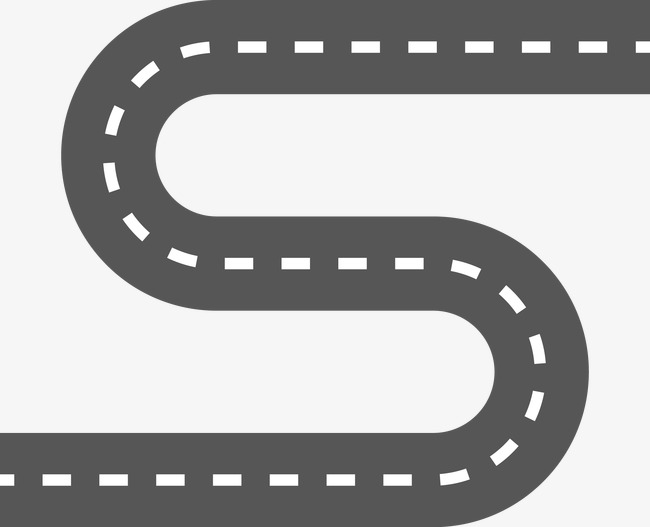 Where did we come from?
TOPIC 1: What are ultimate questions?
What do bad things happen to good people?
What are ultimate questions?
What is the meaning of life?
Where are we going?
Year 7 Autumn Term 2
Year 7 Autumn Term 1
Start to embed an enthusiasm and thirst for learning
Meet our teaching, support staff, pastoral leaders
 and SLT
Transition Process begins
Meet our Head Boy and Girl and Senior prefect team
Learn about our ethos and what it looks like in practice